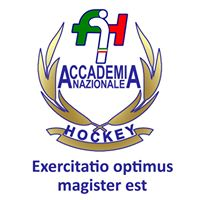 ACCADEMIA NAZIONALE 
16 OTTOBRE 2017
GENOVA
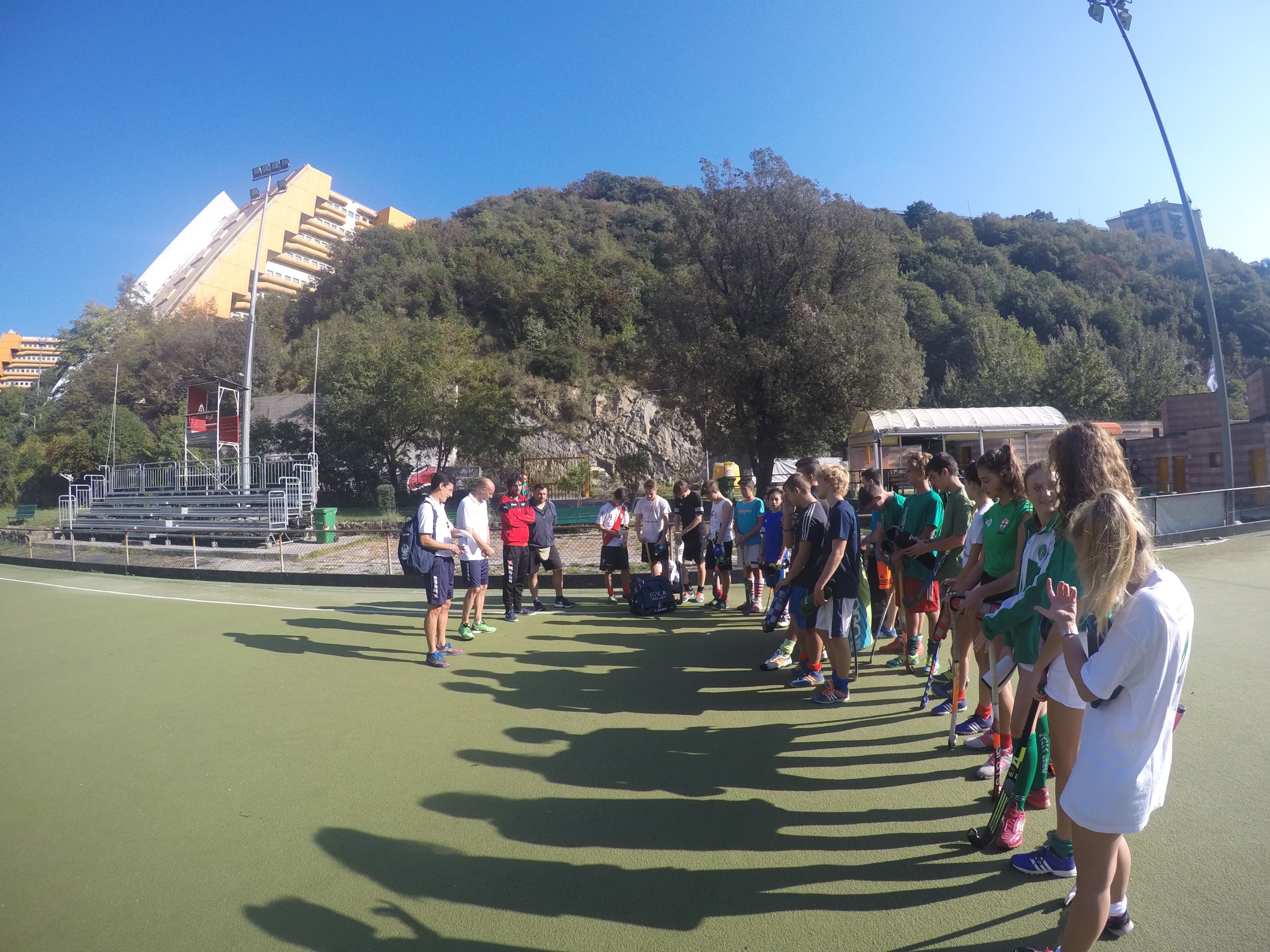 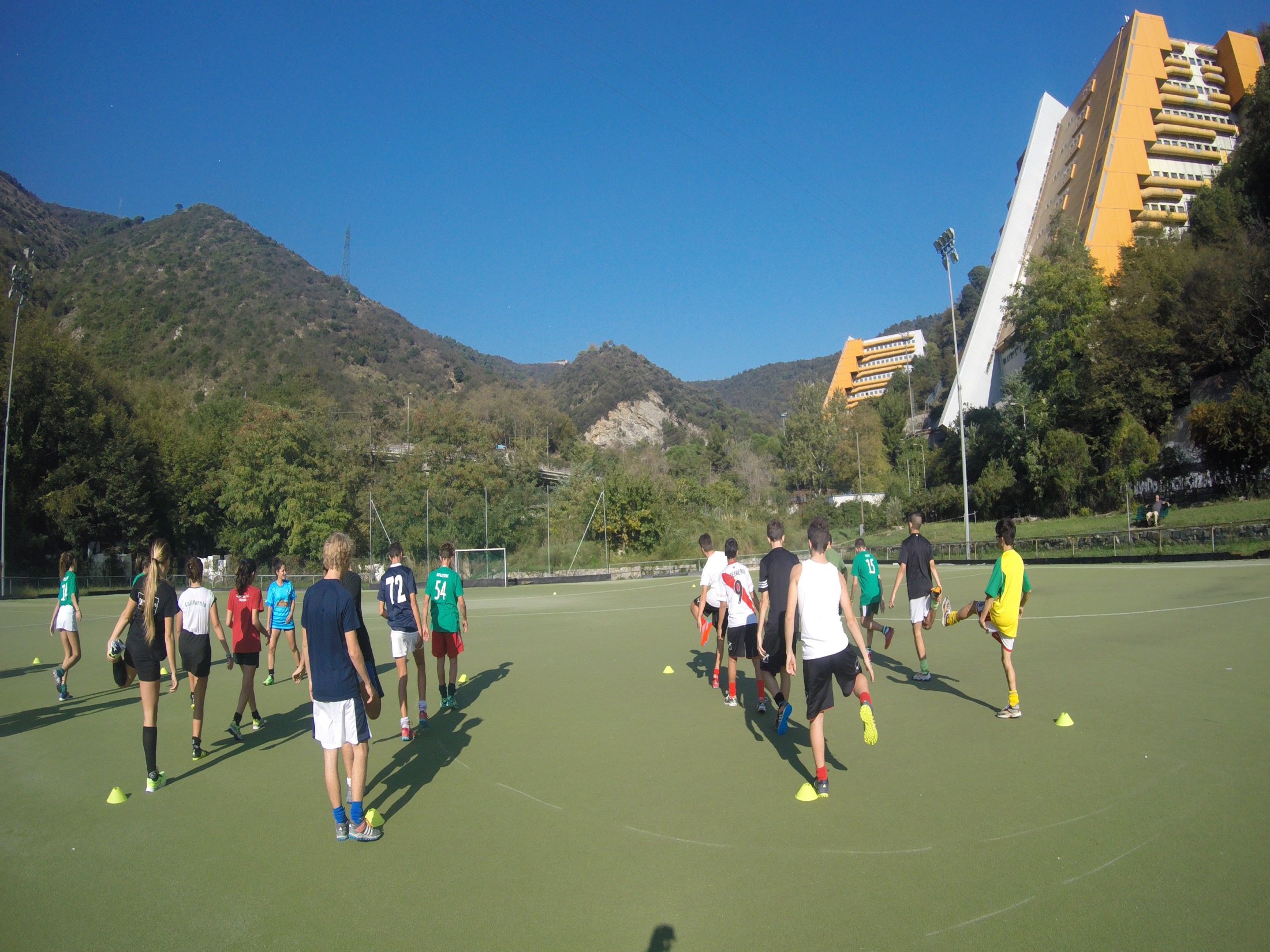 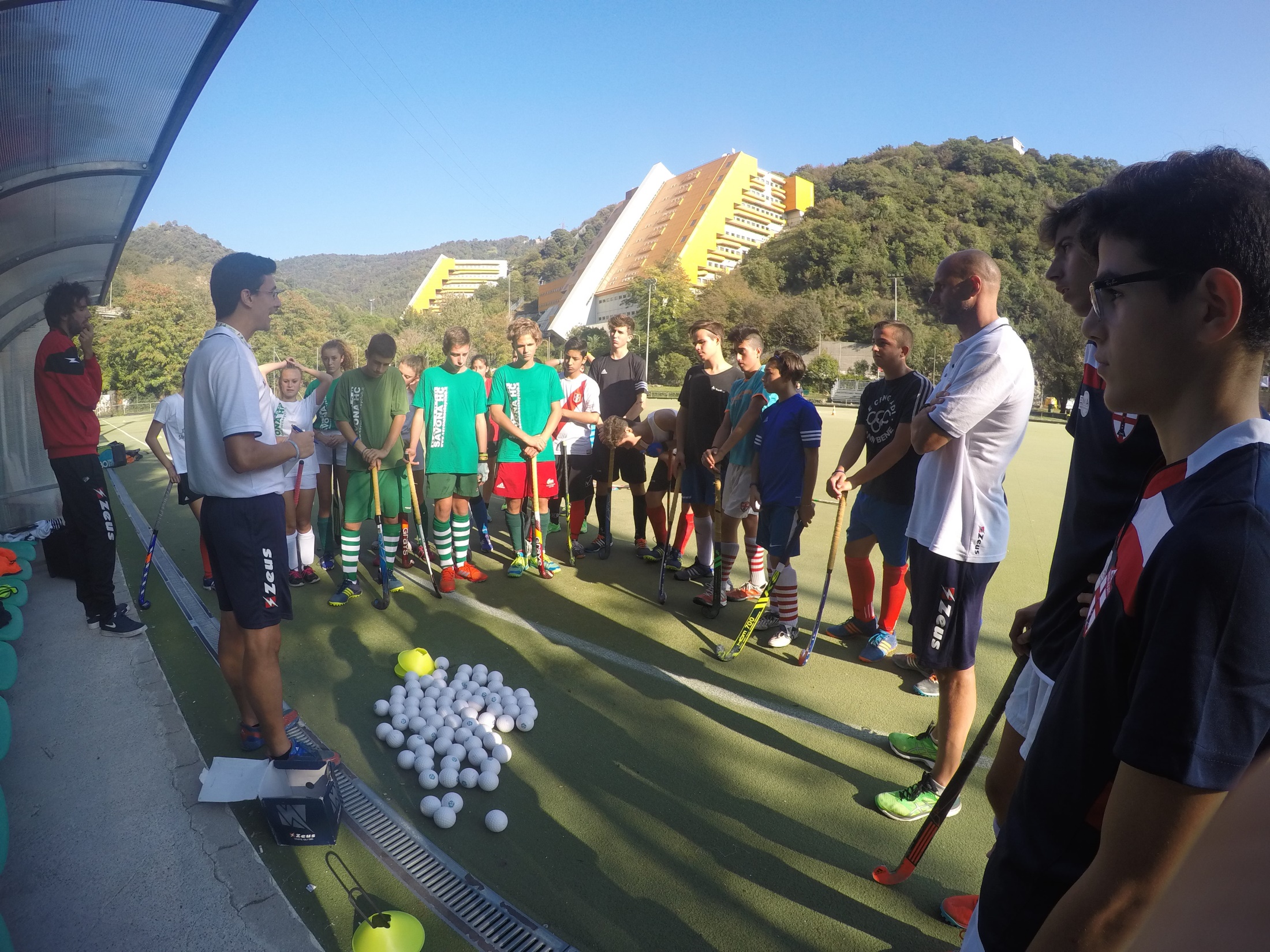 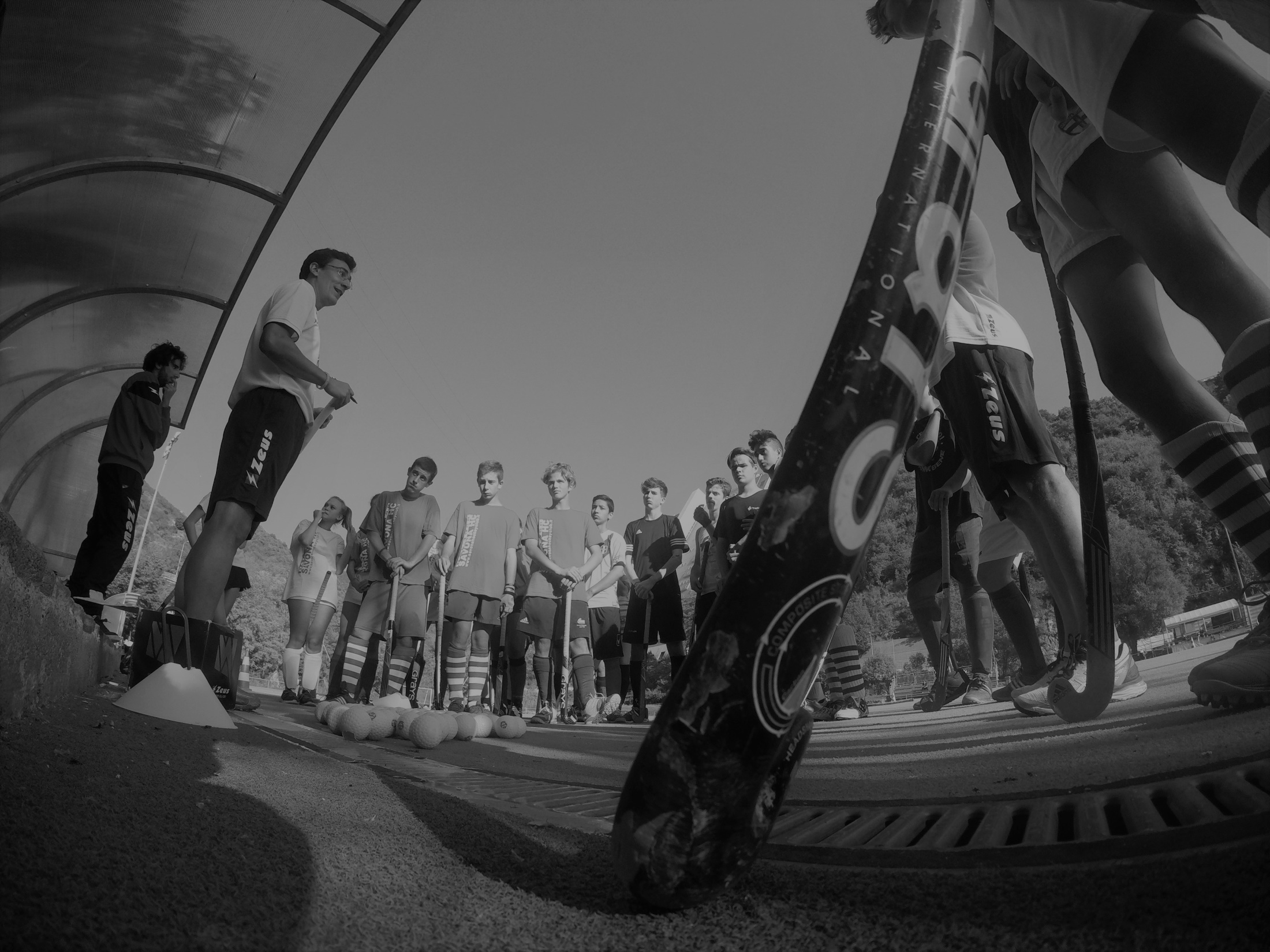 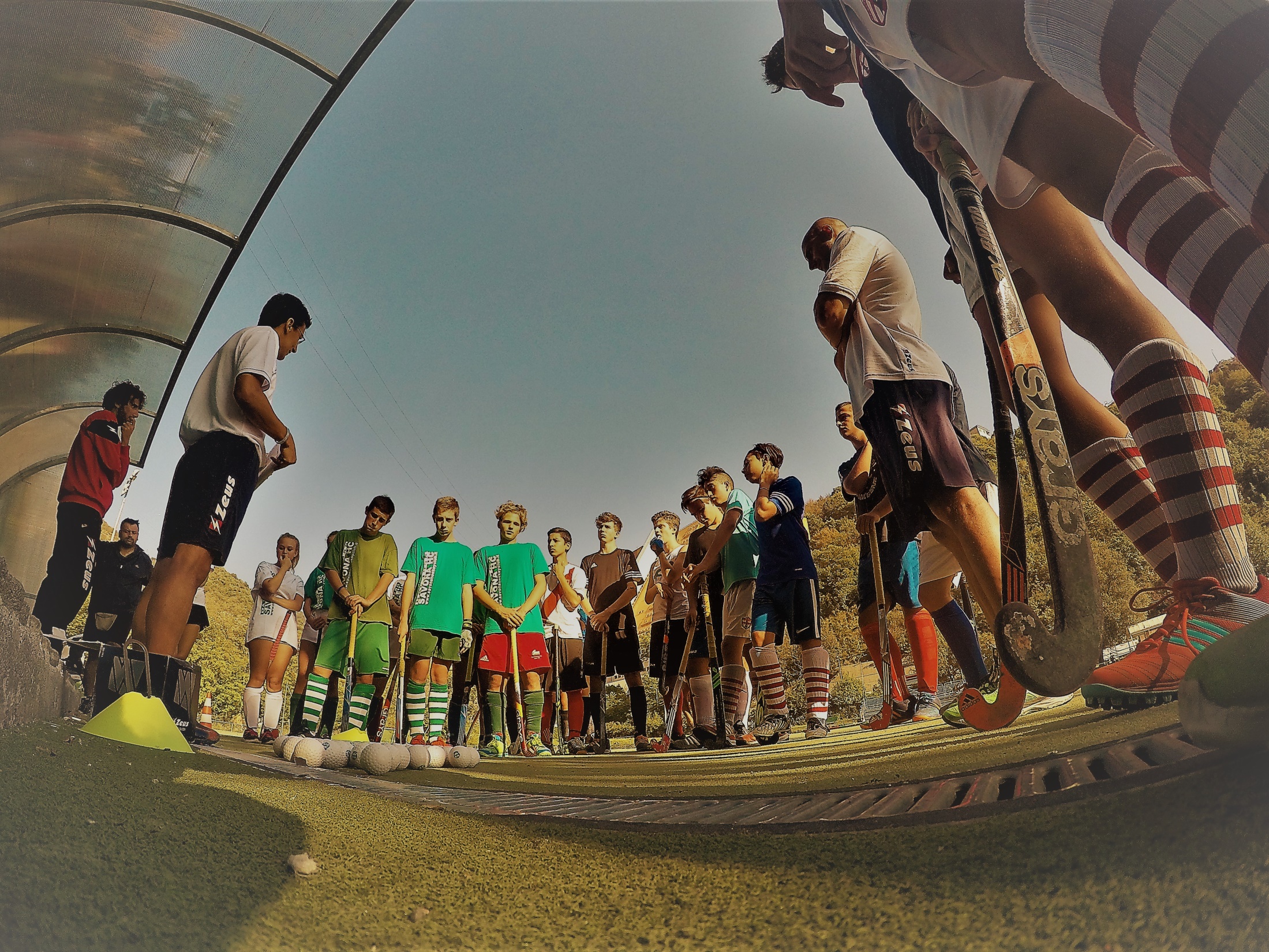 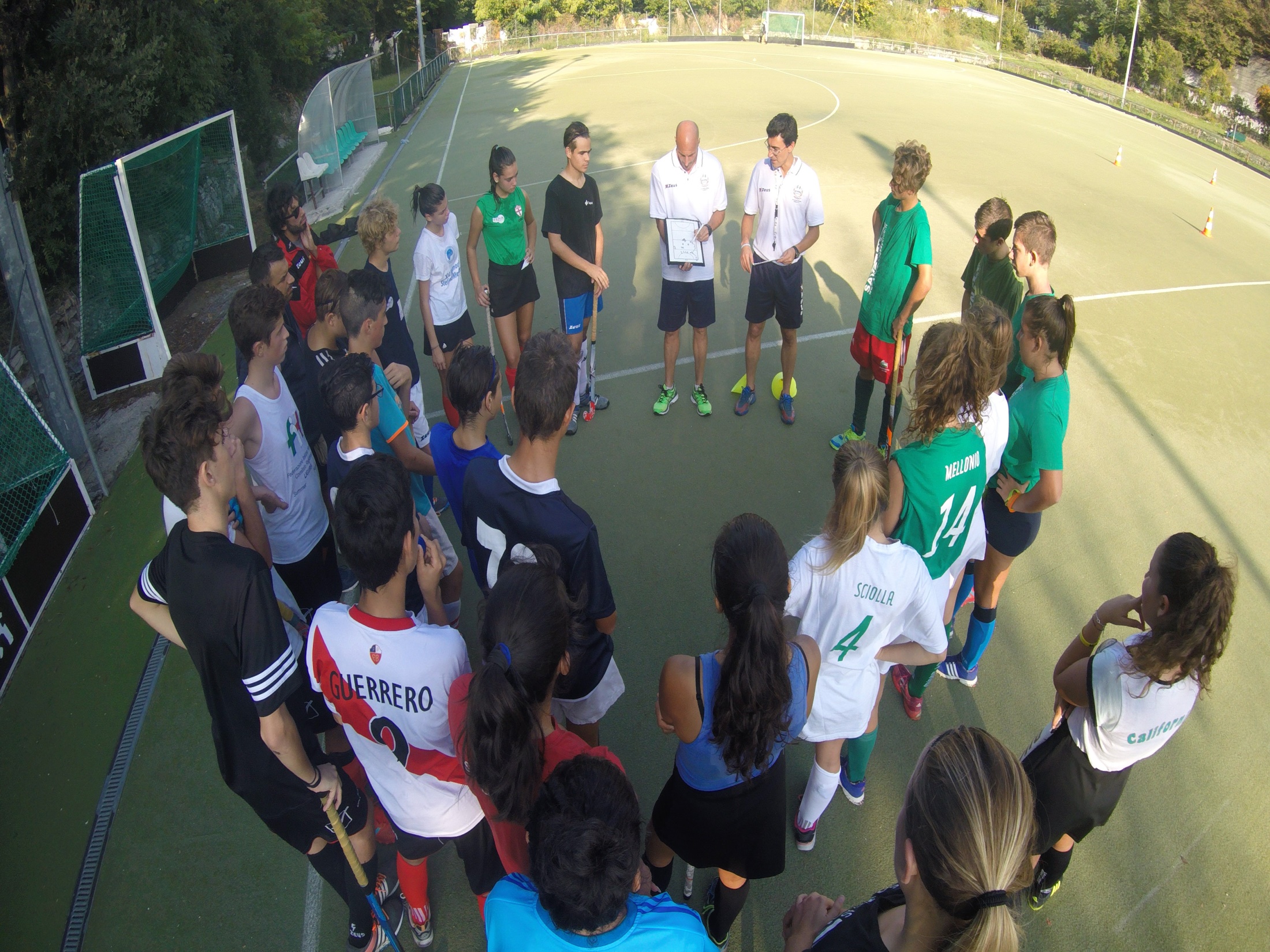 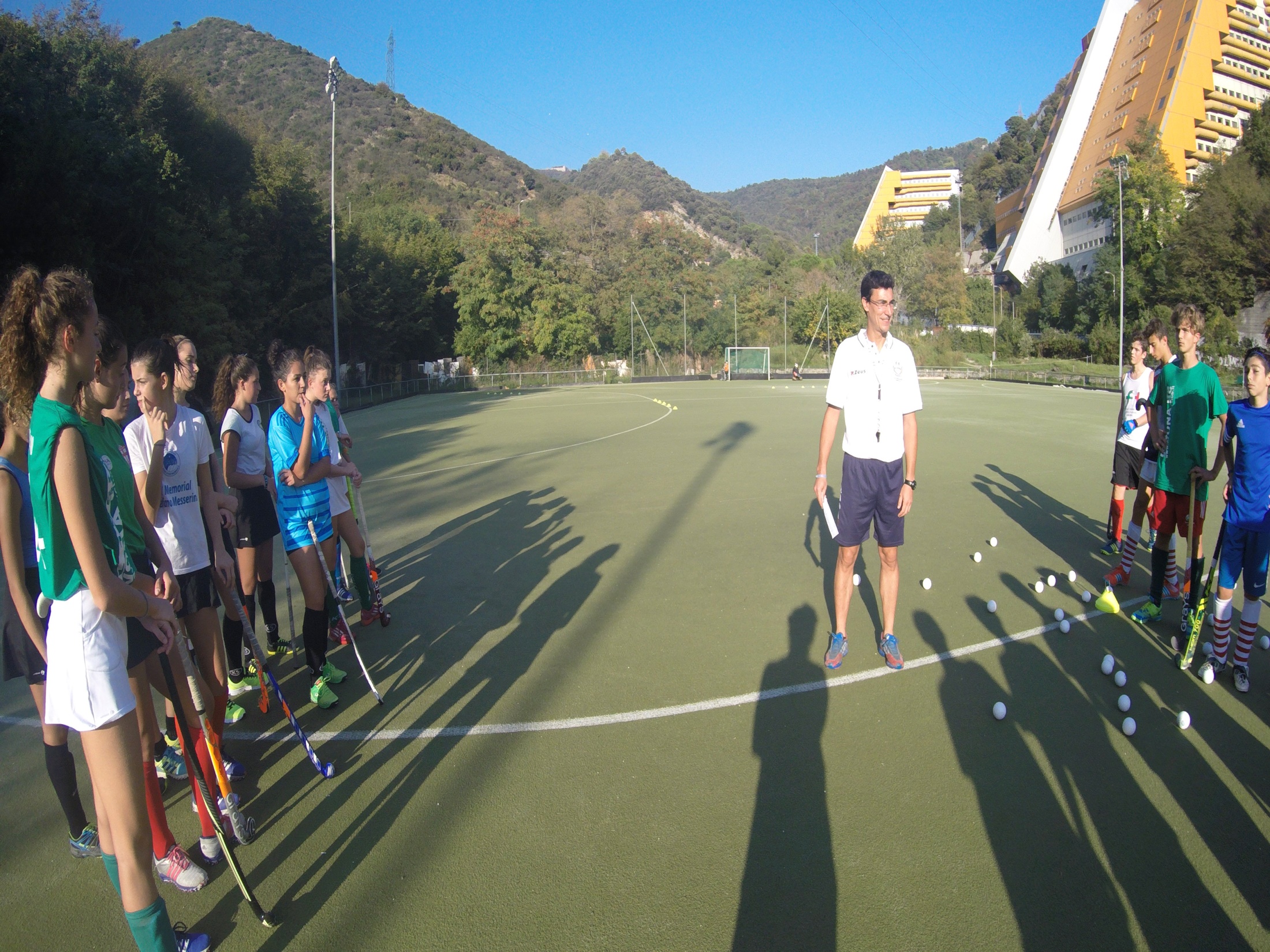 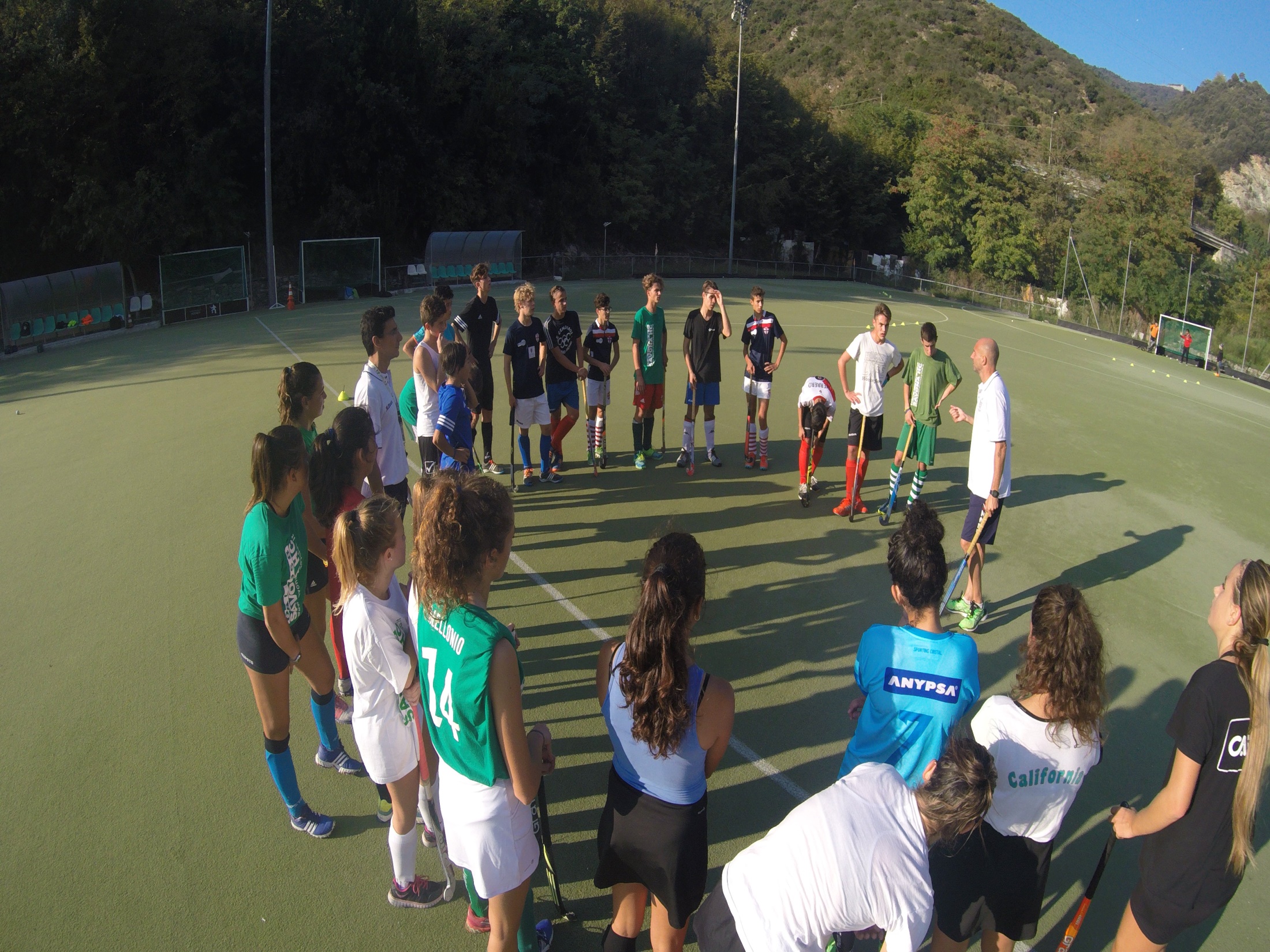 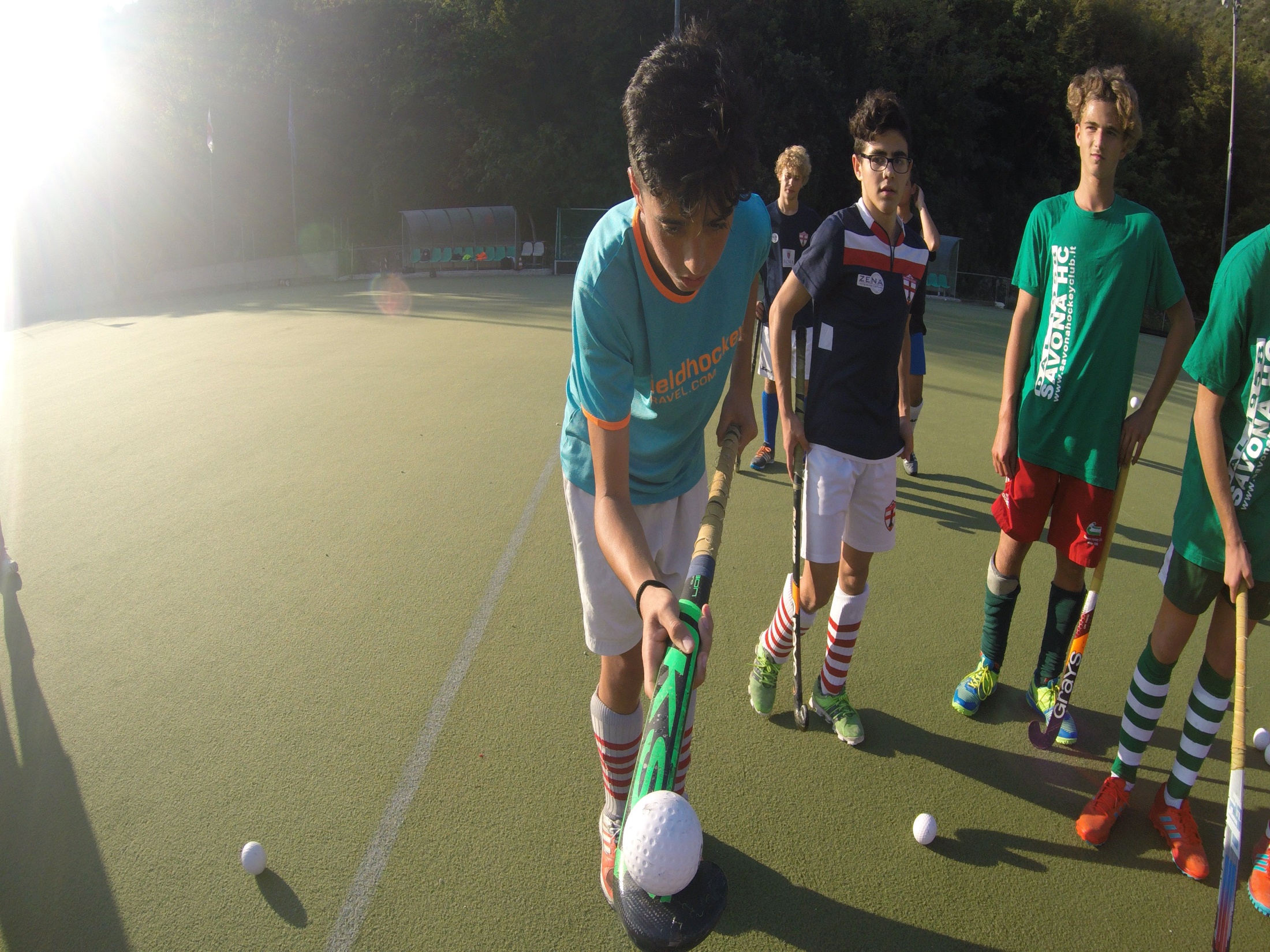 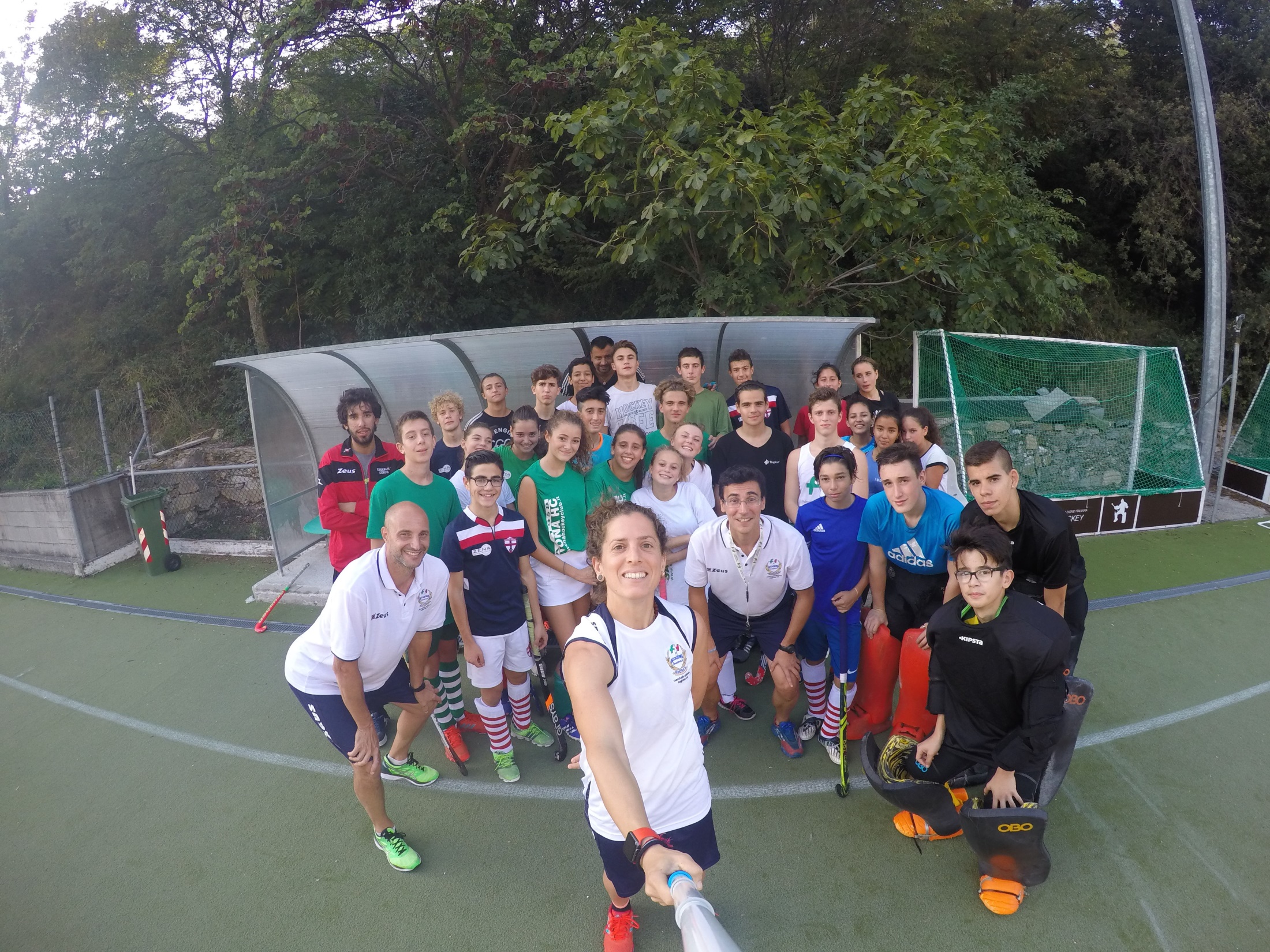